Результаты работы ШМО учителей физической культуры 
в первом полугодии 
2018-2019 уч. год.
Лобня,2019
Контингент учащихся:
Учебно – методическое обеспечение образовательного процесса по физической культуре.
Основным ориентиром в определении содержания и форм учебного процесса по физической культуре остаются Государственные образовательные стандарты, инструментом для реализации которых являются Федеральные примерные программы, разработанные для ОУ РФ.

Учебники
1-4 класс
"Физическая культура 1-4 класс" В.И.Лях. - М.: Просвещение, 2018.
 
5-7 класс
"Физическая культура 5,6,7  класс" под ред.М.Я.Виленского. - М.: Просвещение, 2018.
 
8-9 класс
"Физическая культура 8,9  класс" В.И.Лях. - М.: Просвещение, 2016.
 
10-11 класс
"Физическая культура 10, 11 класс" В.И.Лях. - М.: Просвещение, 2018.
 
Данные программы и учебники апробированы,  внесены в федеральный перечень и рекомендованы Министерством образования Московской области.
В своей работе учителя физической культуры:
строго соблюдают режим нормирования нагрузок, в соответствии с утвержденными школьным врачом списками групп здоровья обучающихся;
во время учебных занятий следят за состоянием здоровья каждого обучающегося класса;
подбирают методы и формы работы исходя из общефизической подготовки класса.
Анализ состояния преподавания предмета:
Для повышения качества образования по предмету необходимы:
развитие материально-технической базы;
повышение уровня квалификации педагогов посредством прохождения курсов и освоения современных методик преподавания предмета;
расширение возможностей в обмене опытом педагогов;
расширение методов и форм проведения уроков физической культуры, в том числе проведение уроков на свежем воздухе в разное время года, помня о температурном режиме.
Развивается и пользуется популярностью среди учащихся разных возрастов физкультурно-оздоровительное направление  внеурочной деятельности
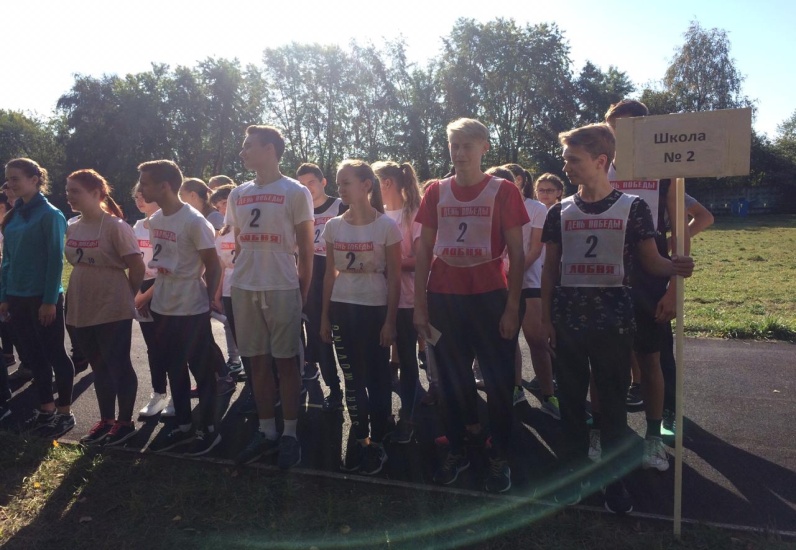 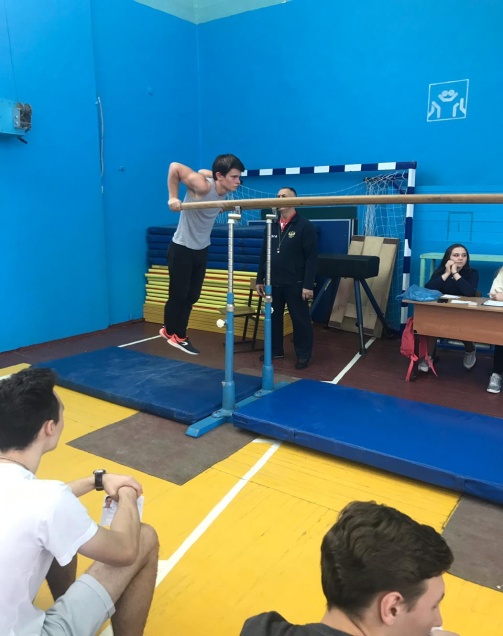 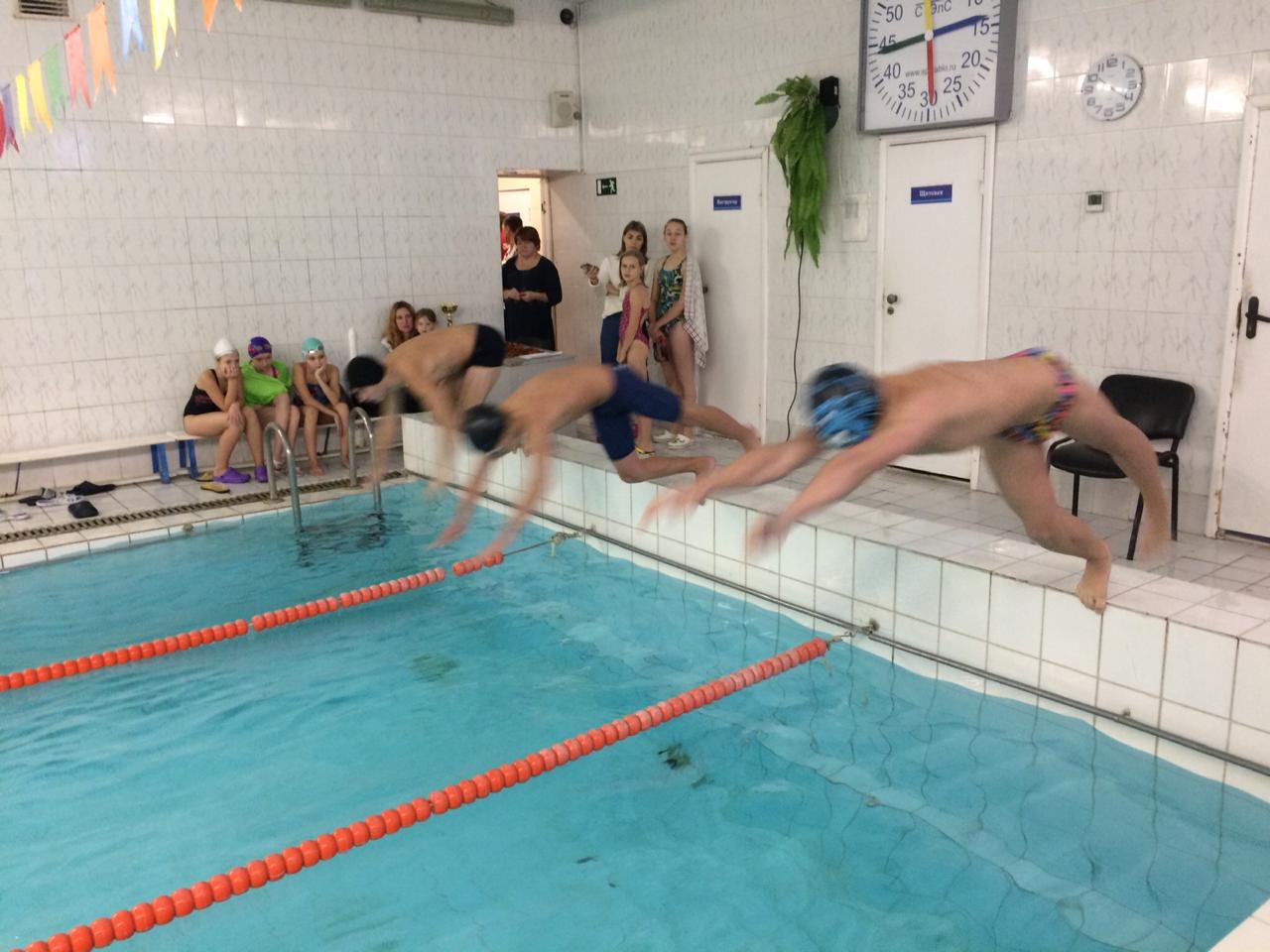 Результаты участия в городских соревнованиях:
Спасибо за внимание!